GRADE SEPARATION INSPECTION & RATING
Grade Separation Form
For purpose of this presentation does not apply to road alignment above – road alignment and other elements rated in Approach Road section

Basic rule is alignment OVER is rated in Approach Road section and Alignment UNDER is rated in Grade Separation or Channel section
.
Applies to bridges with traffic going under and culverts going through

Applies to Animal, Pedestrian or Railway Underpass structures

Replaces channel section

Has items specific to under/overpass rather than channels

Generated automatically

Can be requested for blank forms (select GS instead of Channel)
1
Grade Separation Form
Refer to Chapter 10 in BIM Manual for Bridge Grade Separations
Refer to Chapter 13 – Section 13.8 for Culvert Grade Separations
2
Grade Separation Form
Generated from BIS for following usage types:

GS - vehicle grade separation

PS - pedestrian grade separation

SP - wildlife or cattlepass

RO - railway overpass

RU - railway underpass

All types above can be either bridge or culvert Grade Separation
3
Grade Separation - Road Alignment Under
The Grade Separation section is different for bridges and culverts

Refers to H & V road alignment passing under Bridge Grade Separations or through Culvert Grade Separations

Includes road surface condition for bridge GS

Road surface given separate rating for culvert GS 

Does not refer to road above (rated in Approach Road section)
4
Road Alignment - Rating
Inspection and rating considerations include:

Evaluating Horizontal  Vertical alignment for 1 km each direction, then summarized in a single Road Alignment rating

vertical and horizontal alignment  that may contribute to damage to the bridge

look for indications of reduced vertical clearance

Bridge GS includes condition of road that may lead to damage of the bridge

Railway, pedestrian / stock / animal passes and utilities alignments are rated “X”

If alignment can be safely driven at legal or posted speed limit rate 5 or more.
5
Grade Separation - Bridge
The grade separation section of the BIM inspection form replaces the channel section for structures that are not over streams.  
Grade Separation Section for a bridge:
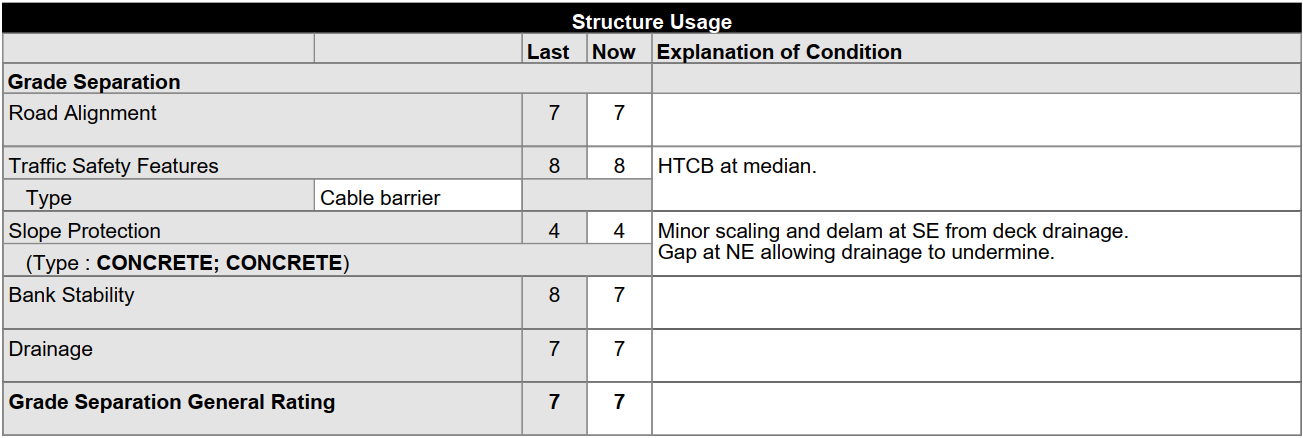 6
Bridge Grade Separation – Road Under  Grade Separation Road Alignment (rating road under)
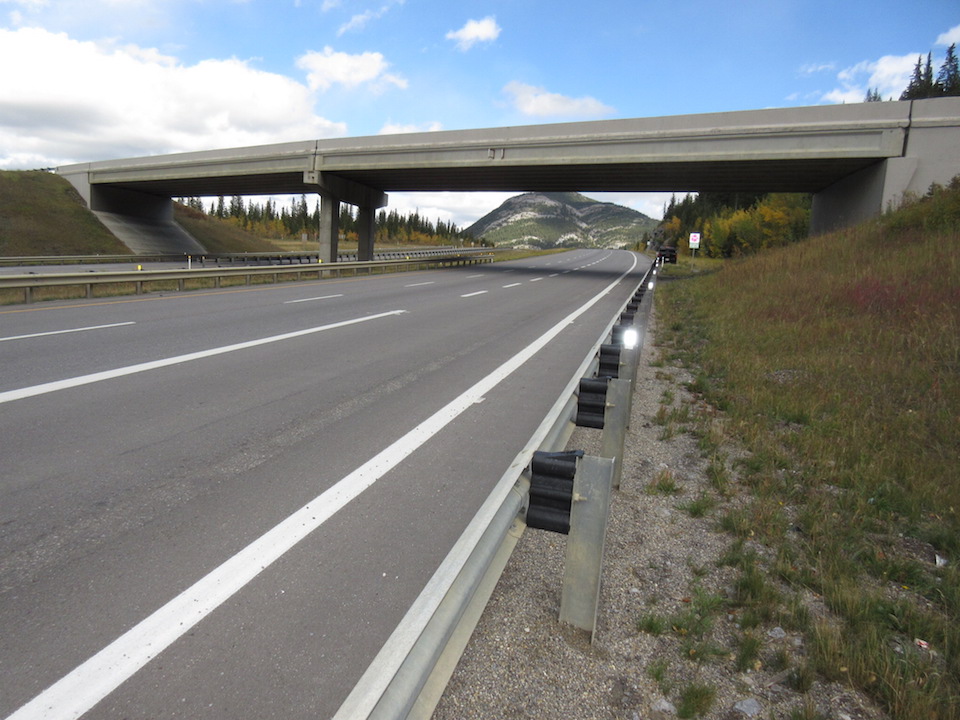 7
Bridge Grade Separation – Road Under  Grade Separation Road Alignment (rating road under)
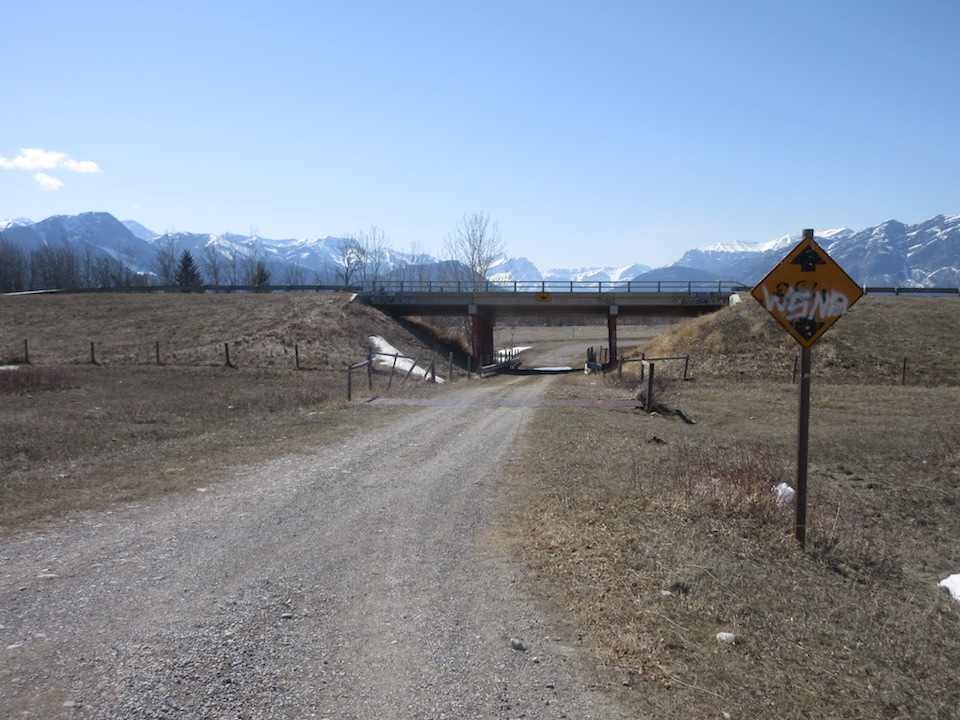 8
Grade Separation - Culvert
Grade Separation Section for a culvert carrying vehicles:
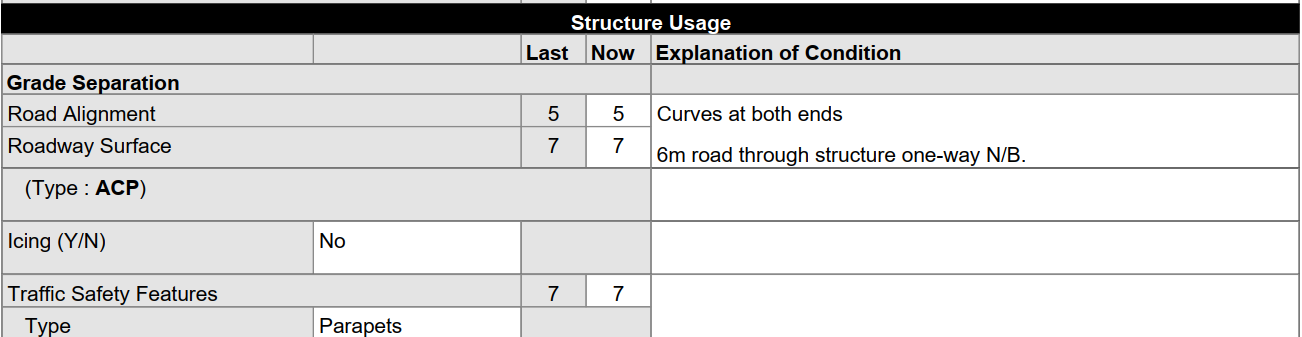 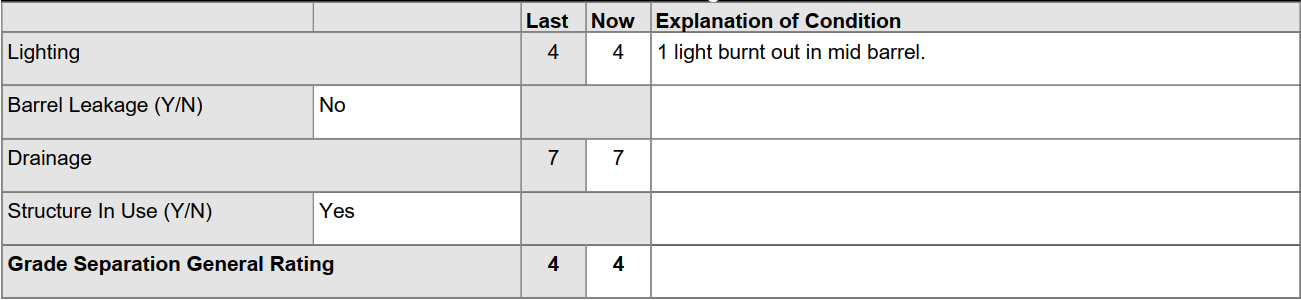 9
Culvert Grade Separation  Grade Separation Road Alignment (rating road under)
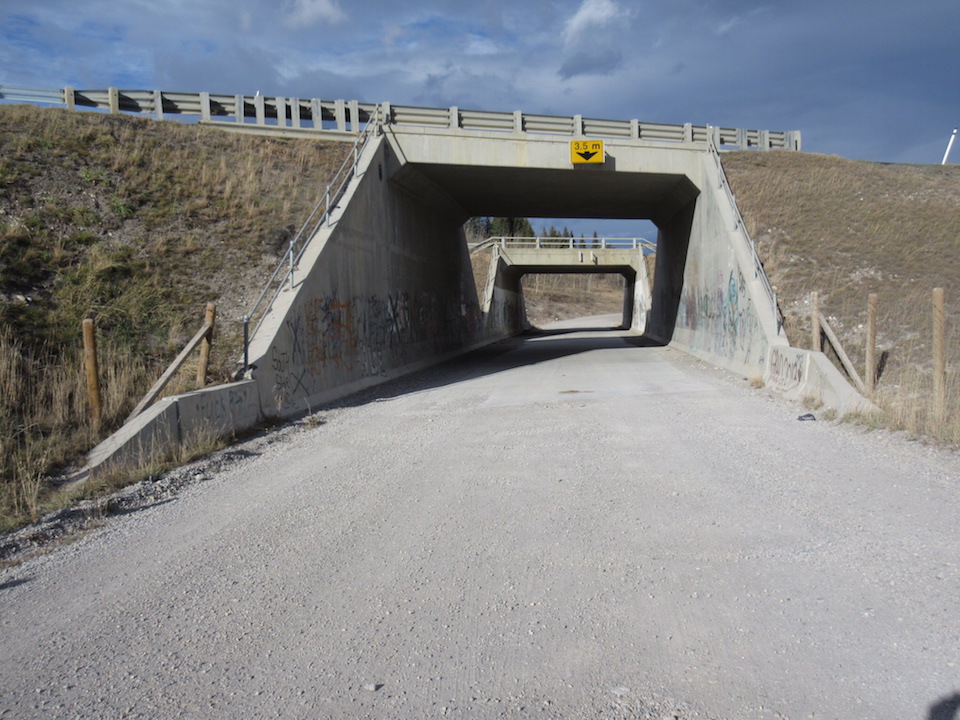 10
Culvert Grade Separation  Grade Separation Road alignment (rating road under)
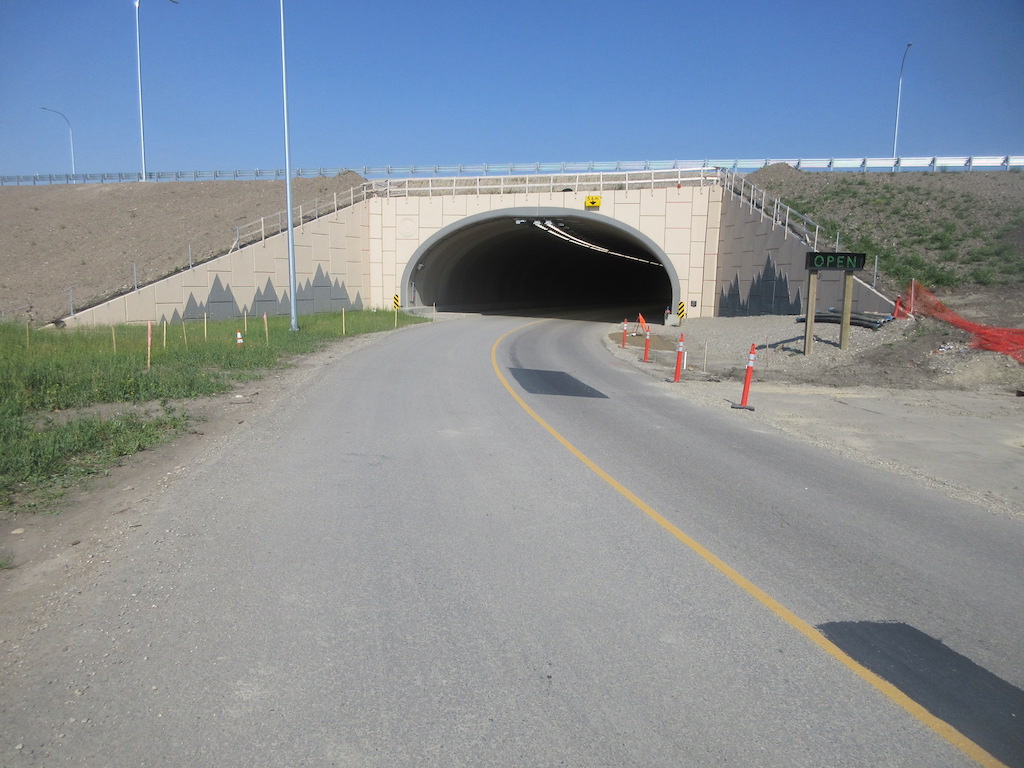 11
Bridge or Culvert Grade Separation Pedestrian, Animal, Railroad Underpass
Refers to Pedestrian, Animal, or Railway underpasses under the Bridge or Culvert Grade Separation

In these instances, Road Alignment is rated “X”.
12
Culvert Grade Separation Form Wildlife, Cattle, Pedestrian - Road Alignment UNDER Rated X
Culvert Section–Chapter 13 Section 13.8
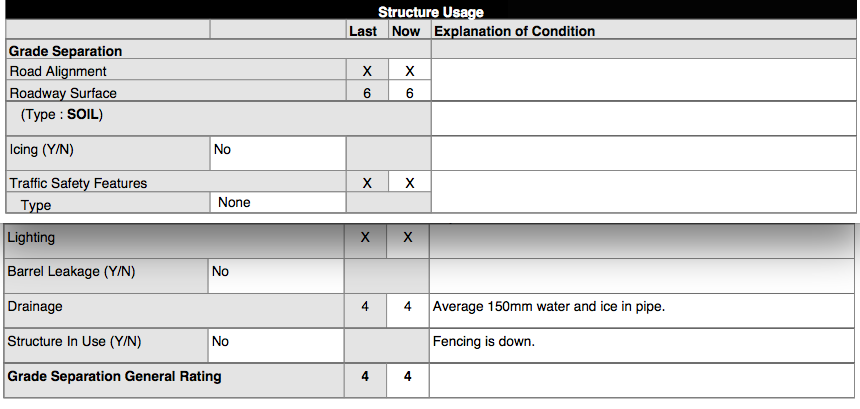 13
Culvert Grade Separation – Pedestrian  Grade Separation Road Alignment UNDER Rated X
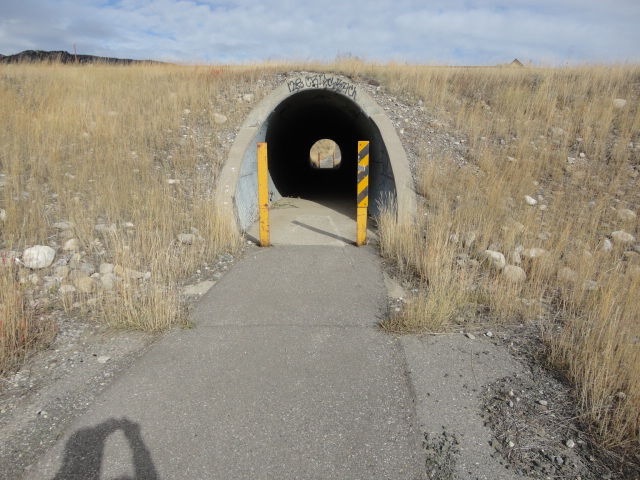 14
Grade Separation BP – Animal Underpass Grade Separation Road Alignment UNDER Rated X
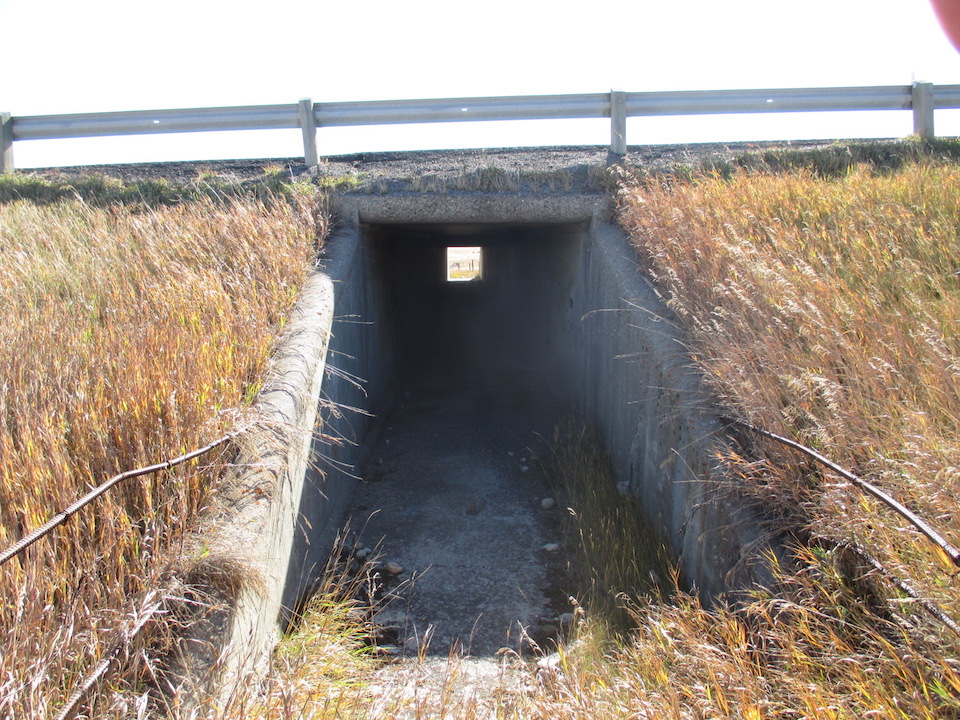 15
Grade Separation TT – Animal Underpass Grade Separation Road Alignment UNDER Rated X
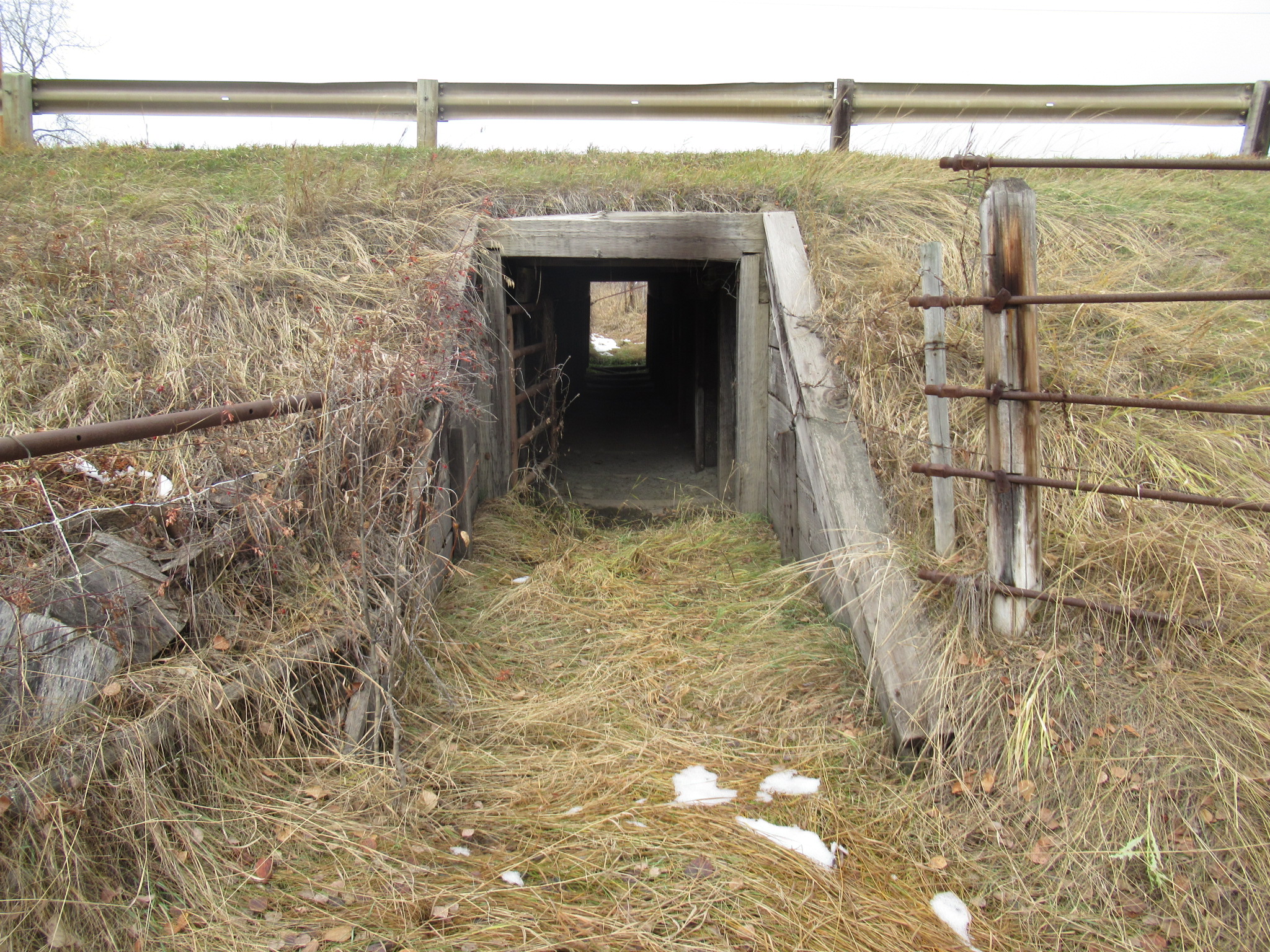 16
Grade Separation TT – Animal Underpass Grade Separation Road Alignment UNDER Rated X
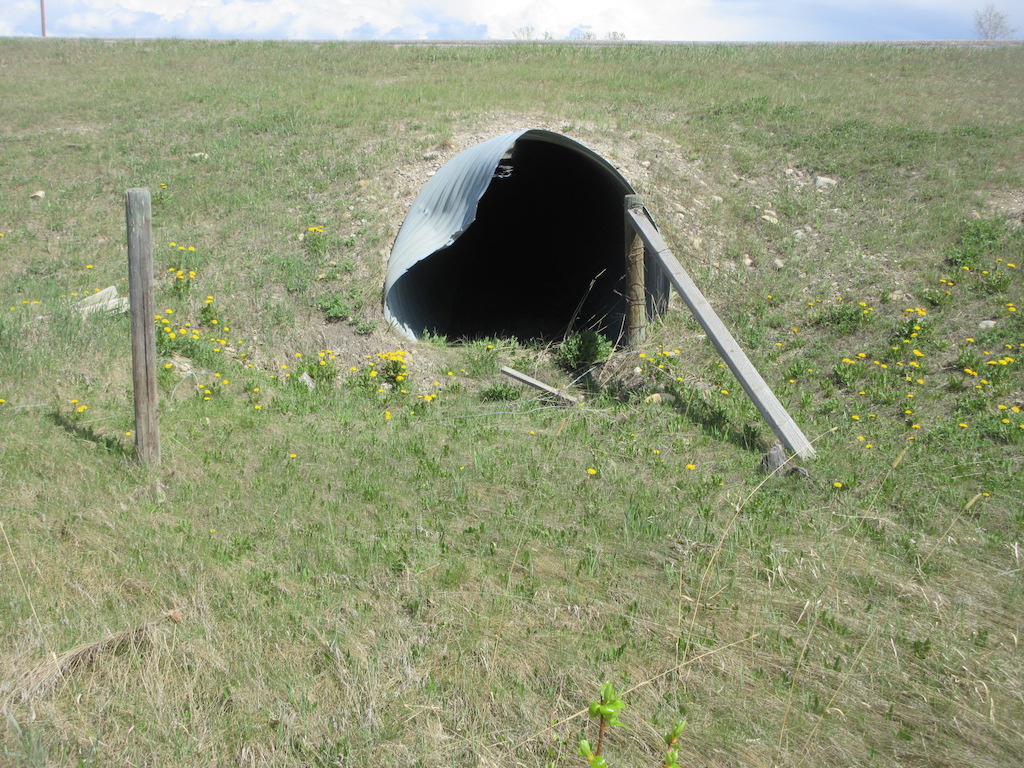 17
Bridge Grade Separation Form Wildlife, Cattle, Pedestrian - Road Alignment UNDER Rated X
Bridge Section–Chapter 10
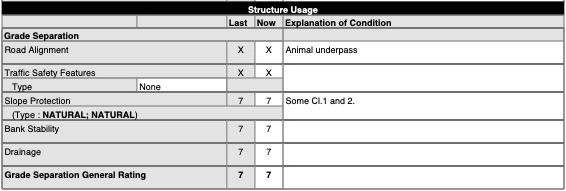 18
Bridge Grade Separation – Wildlife Underpass      Grade Separation Road Alignment UNDER Rated X
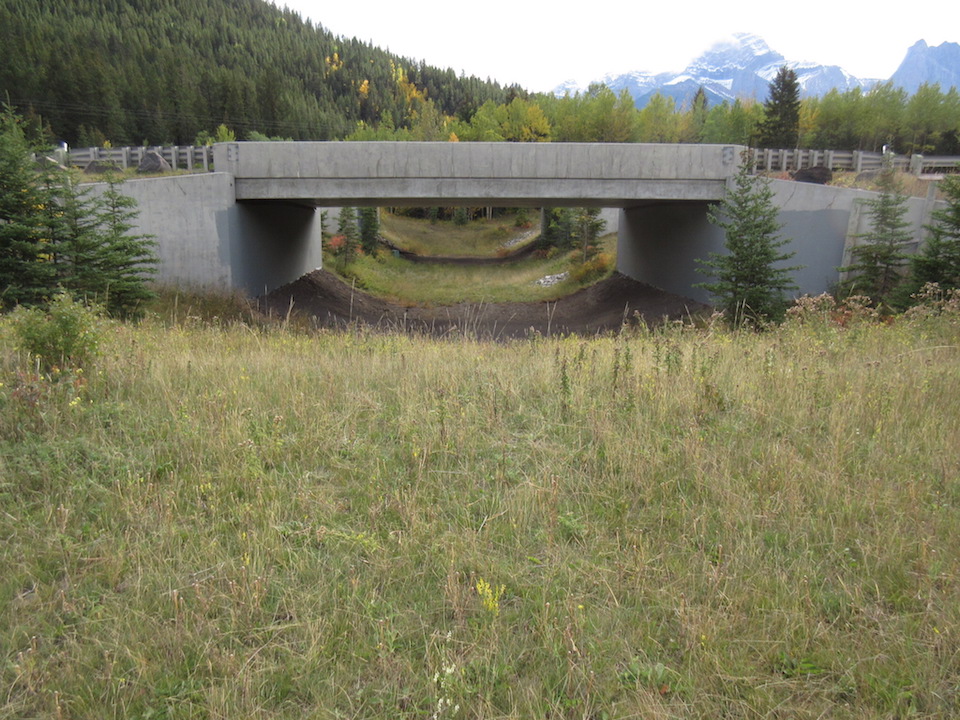 19
Bridge Grade Separation – Pedestrian Underpass      Grade Separation Road Alignment UNDER Rated X
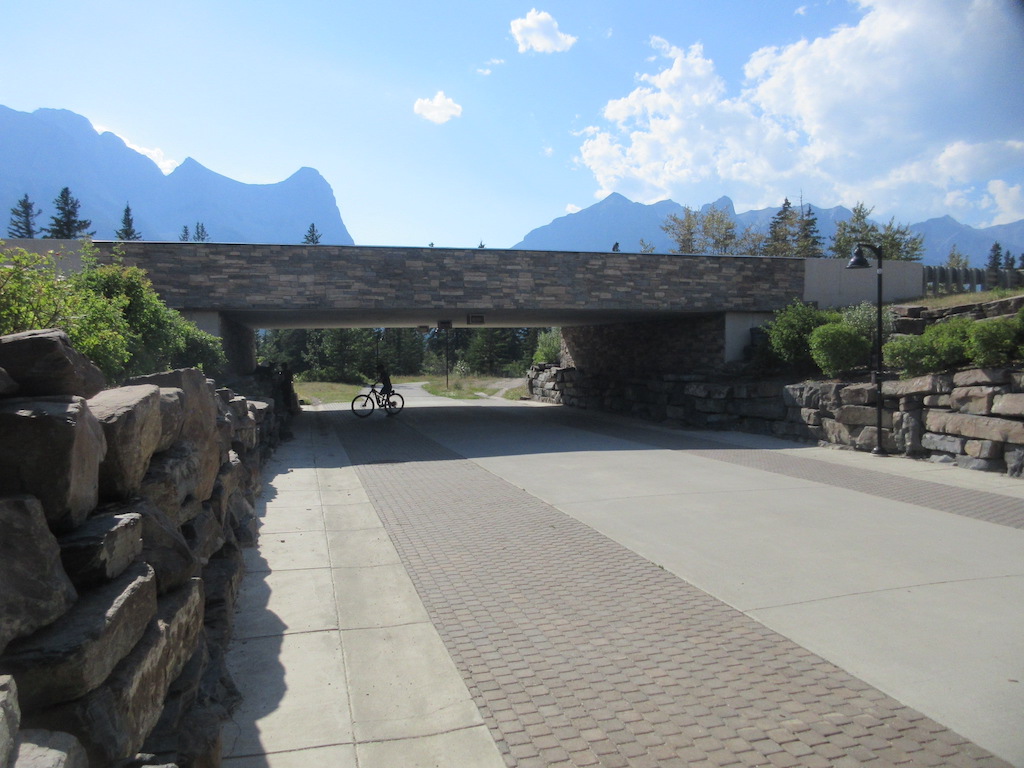 20
Bridge Grade Separation - RXR UNDER Rail Alignment UNDER Rated X
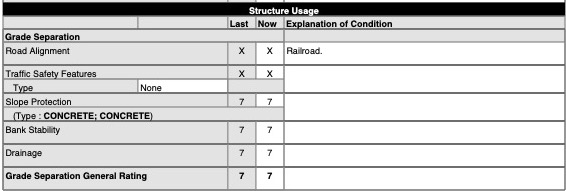 21
Grade Separation – Railroad Overpass    Rail Alignment Rated X
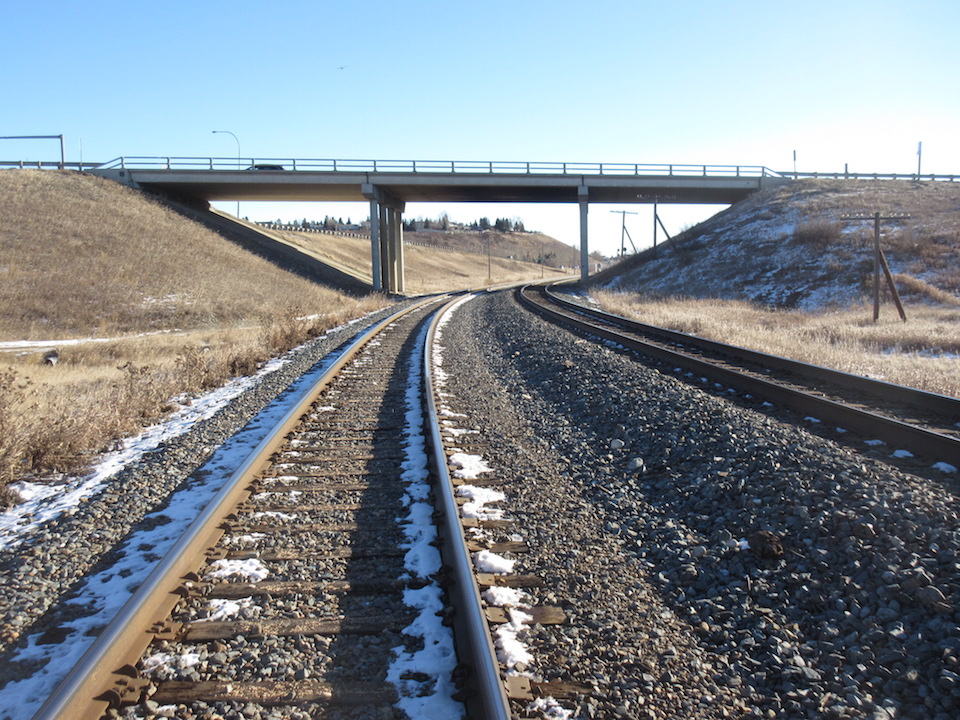 22
Culvert Grade Separation – RxR Underpass Rail Alignment UNDER Rated X
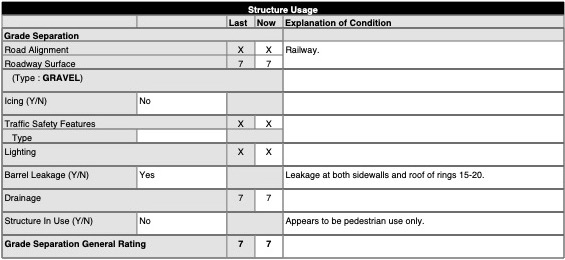 23
Grade Separation – Culvert RXR Underpass    Rail Alignment Rated X
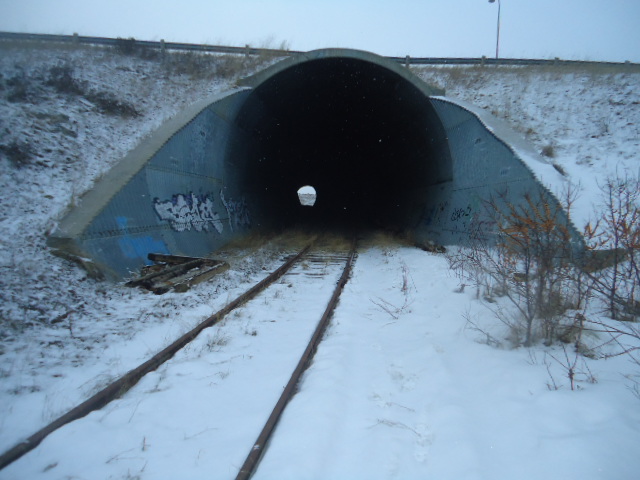 24
Bridge or Culvert Grade Separation Pedestrian, Animal, Railroad Overpass
Refers to Pedestrian, Animal, Utility or RxR overpasses over top of roadway 
Road alignment under is rated in Grade Separation section
Road alignment over is rated in Approach Road section
In these instances, both Horizontal and Vertical Road Alignment is rated “X
Results in General Rating of 5
Refer to Sections 1.10.1 and 1.10.6
25
Bridge or Culvert Grade Separation FormWildlife Overpass – Horizontal & Vertical Alignment Rated X
Bridge Section Chapter 10.3   Culvert Section Chapter 13 Section 13.8
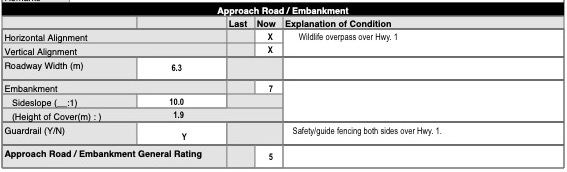 26
Culvert Grade Separation - Wildlife Overpass  Vertical & Horizontal Road Alignment (Over) are Rated X so Gen. Rating = 5
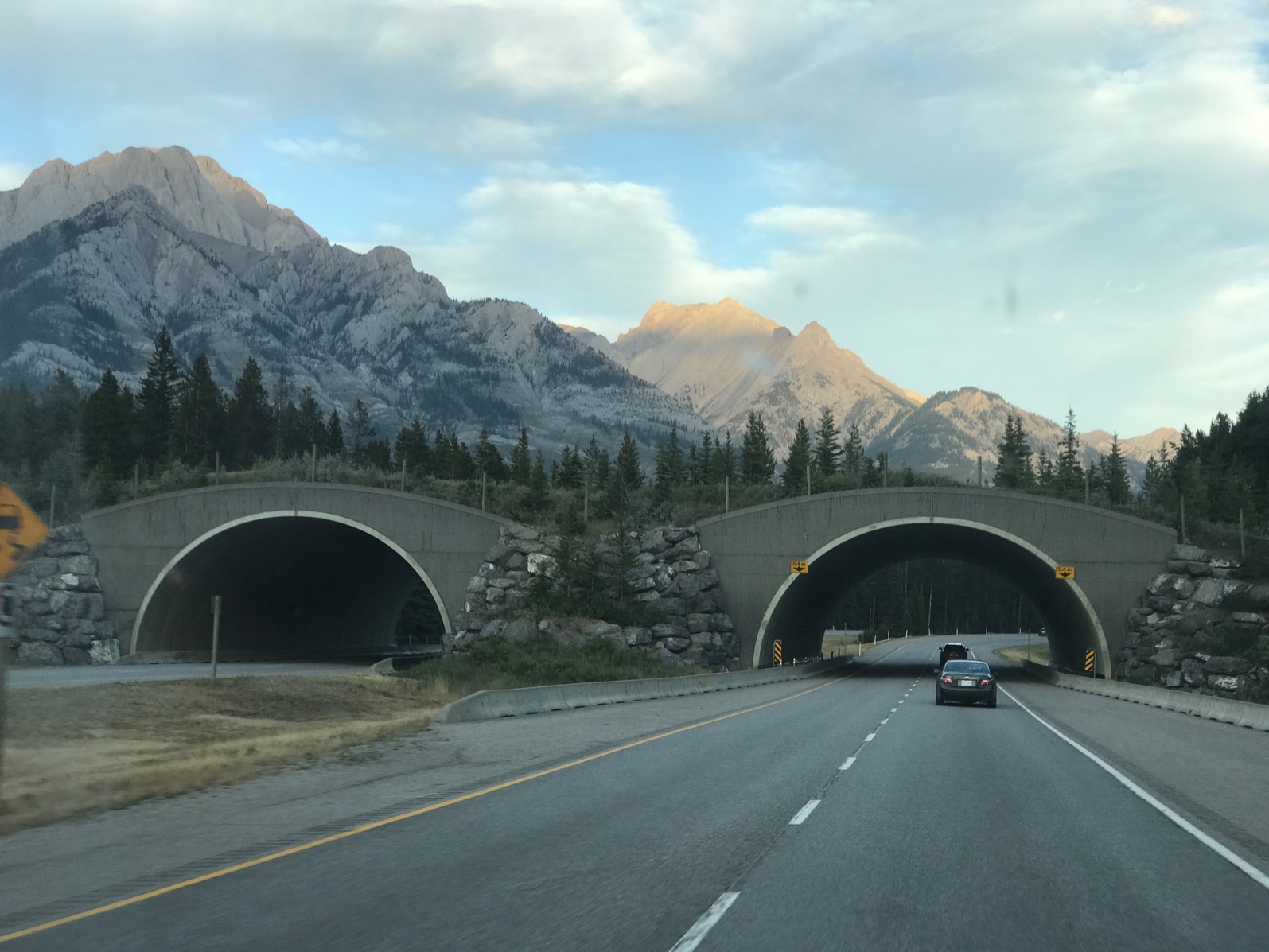 27
Bridge Grade Separation Form – RxR Overpass Rail Alignment OVER Rated X
Bridge Section Chapter 10.3   Culvert Section Chapter 13 Section 13.8
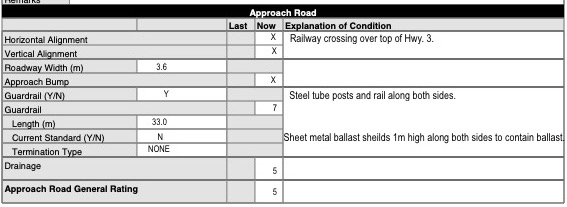 28
Bridge Grade Separation – RXR Overpass (Cl. A)     Horizontal and Vertical Alignment of Railway (OVER) Rated X so Gen. Rating = 5
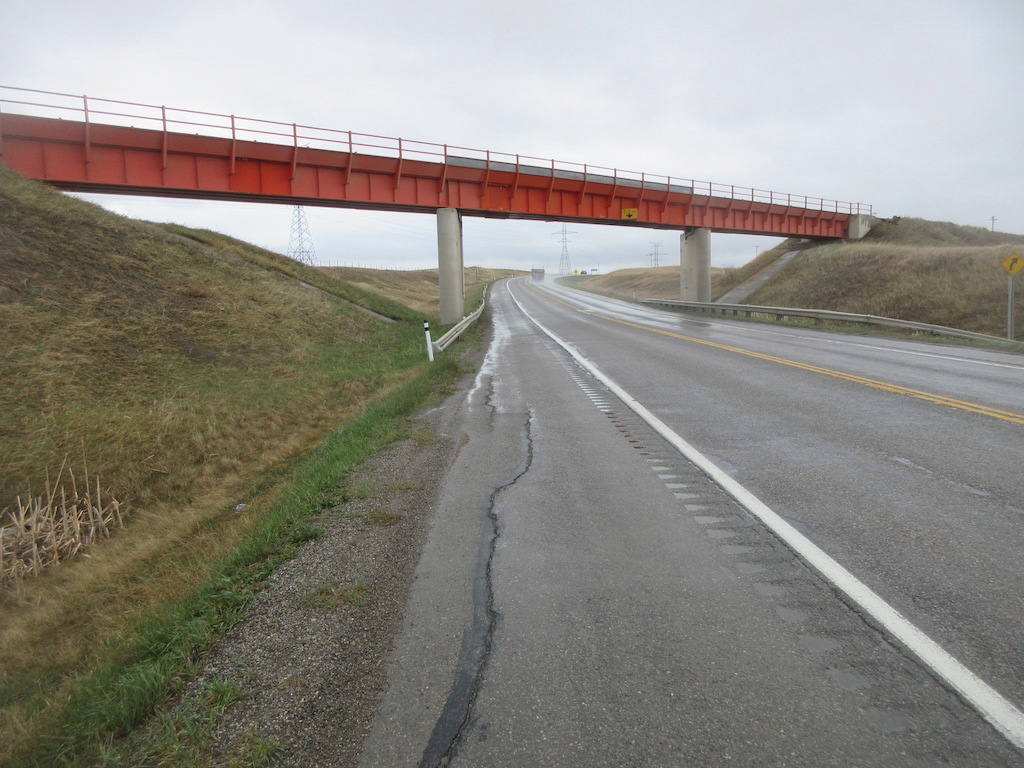 29
Roadway Surface
Look for defects that might affect high-load vehicles
Defects that create hazards to traffic or pedestrians
Record the presence of icing on the roadway or barrel Y/N – comment if Yes. May affect Drainage rating.
If defects a problem for stock/traffic, rate 4 or less
If hazardous, rate 2 or less (holes, projections, icing on traffic or pedestrian surfaces)
Refers to Culvert Grade Separations and Animal/Pedestrian Underpasses
Purpose is to provide a surface for traffic usage
Smooth surface
No holes, depressions or projections
Not slippery
Record type of surface
Asphalt
Concrete
Gravel
Soil
30
Traffic Safety Features
Refers to curbs, medians, guardrails, attenuators, high tension cable barriers, advance warning signs, vertical clearance signs, crash protection/attenuators

Inspect 20 m each direction of guardrails, barriers, HTCB

Not applicable for stock underpasses

Indicate type and rate condition and functionality

If not present record type as “None” and rate “X”
31
Traffic Safety Features
Inspection and rating considerations for safety features are as follows:

do not rate standard of safety feature, rate functionality and condition as per original design

rating includes all components of the safety feature, including connections

if elements are missing but there is evidence that they were previously there, then rate “4” or less

use “explanation of condition” to further describe features or to indicate concerns, maintenance required, etc.
32
Slope Protection
Refers to protection system on headslopes of bridges to prevent erosion

Look for:
evidence of settlement
cracked, broken or bulging concrete protection
Deck drainage away from system
voids under concrete slabs
Note graffiti

Rate 4 or less for:
Significant settlement or moving downwards
Significant heaving or cracking of concrete slope protection
Voids under concrete slope protection
Any maintenance required
33
Bank Stability
Refers to stability of bridge headslopes
Look for:
damage or displacement
settlement at abutment and piers
bulging at toe of slope
loss of material at toe of slope
wet or slumping areas
Rate 4 or less if:
Settled and exposing underside of abutment seat
Instability that affects the Substructure or Superstructure
Instability requiring monitoring
34
Drainage
Refers to the ability to dispose of water at:

Toe of headslopes and transitions on bridges

Roadway surface from Culvert Grade Separations

Ends and barrel of Pedestrian or Animal underpasses
Typ. water sources are deck and approach road drainage, ditch drainage, and weep holes.
Some underpasses are also designed for water flow
See “Special Comments for Next Inspection”
35
Drainage – Bridge or Culvert GS
On Bridge or Culvert Grade Separations handling vehicle traffic look for:
Ponding at toe of headslopes and transitions or inside culverts
Blockage of existing drainage systems
Damage to embankments
Record “Yes” if barrel leakage – comment

Ratings:
If functioning and no damage to slope protection, embankments and no bank instability rate 5 or more
If damage or slope instability rate 4 or less
Drainage causing ponding, icing on travel lanes & potential hazard rate 2 or less
Abutment scour/erosion and pier scour rated X on Bridge Grade Separations
36
Bridge Grade Separation – Poor Drainage
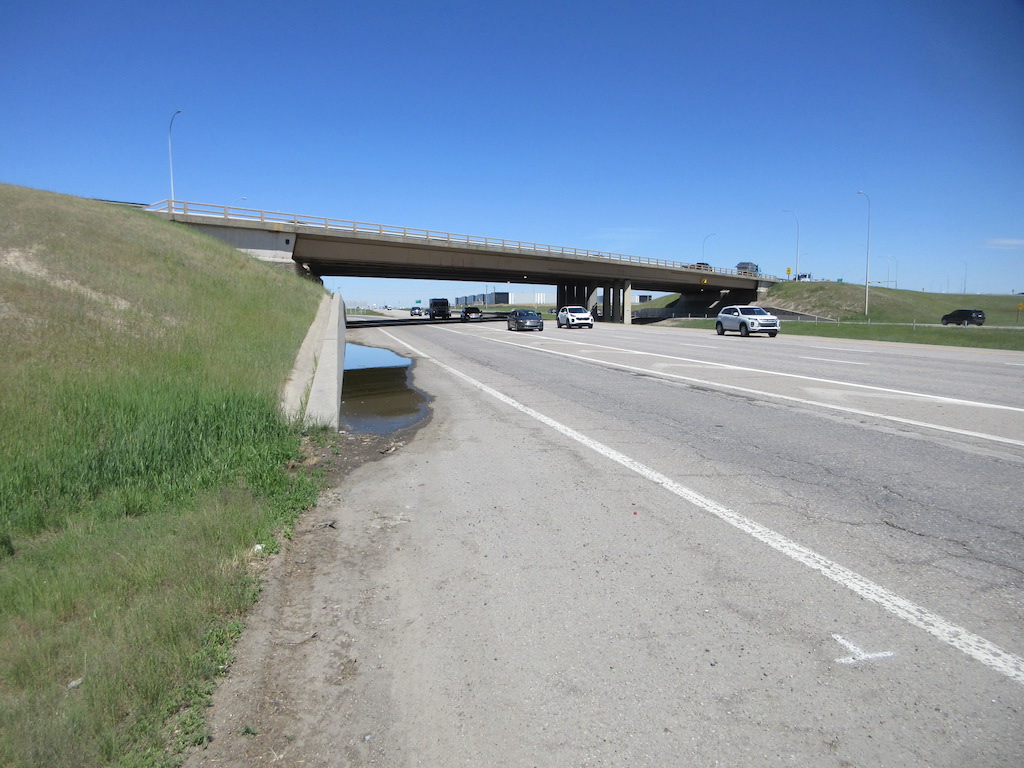 37
Bridge Grade Separation – Poor Drainage
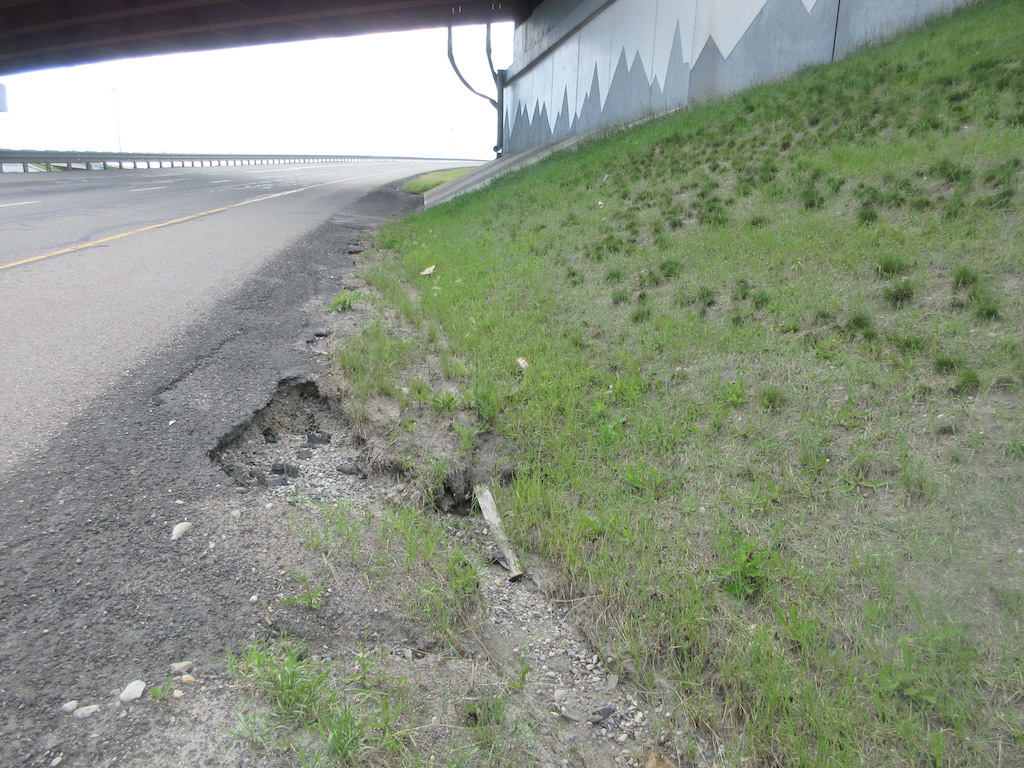 38
Bridge Grade Separation – Poor Drainage
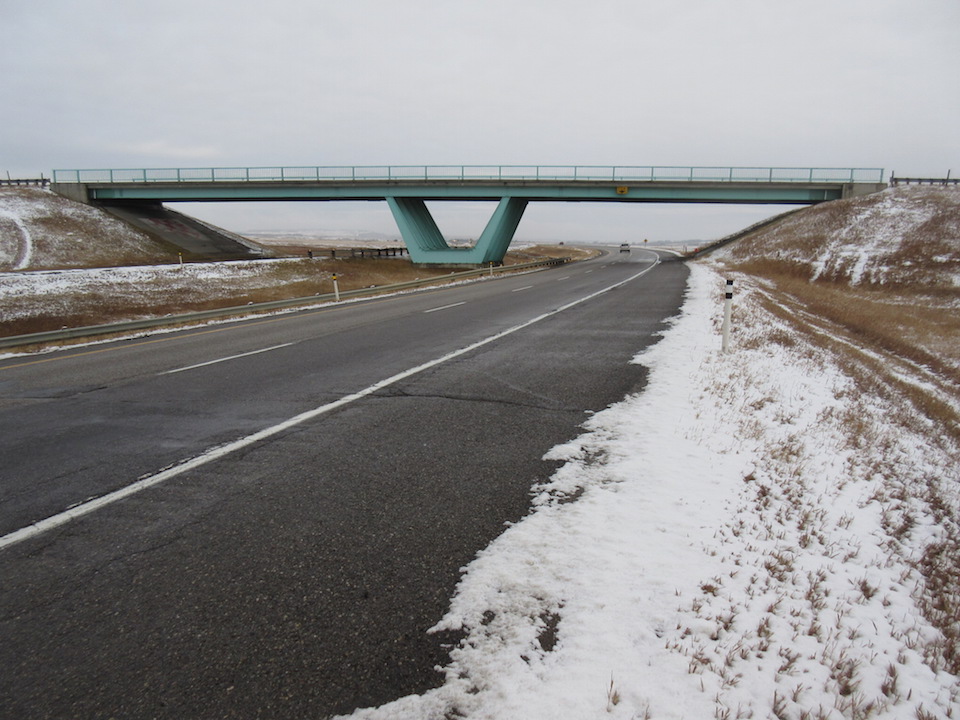 39
Bridge Grade Separation – Poor Drainage
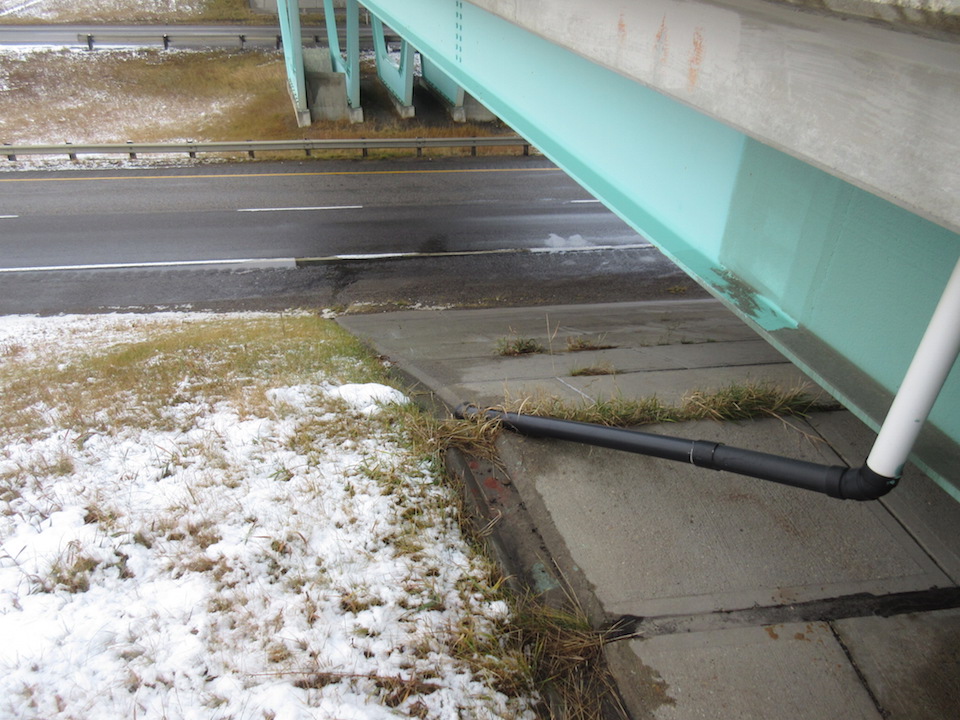 40
Drainage – Ped/Animal Underpass
Ratings:

Functioning, no damage to sideslope or embankment rate 5 or more

If poor drainage causes icing or ponding around animal underpasses rate 4 or less

If drainage causes ponding or icing and potential hazard on pedestrian underpass 2 or less
On Pedestrian/Animal Underpasses look for:
Ponding in culvert barrel or at ends
Any condition contributing to icing
Damage to sideslopes or embankments

Record “Yes” if barrel leakage and provide comment. Rating is not required but if “Yes” leakage may effect rating of Roadway surface and Drainage
41
Animal Underpass – Other Drainage Considerations
Normally the following are not applicable (rate “X”)
scour and scour protection at ends
fish passage in barrel
waterway adequacy in barrel

If designed to also handle water flow
Note in “Special Comments for Next Inspection” (This culvert also handles drainage.  05/06/2016)
Inspect and provide ratings for:
scour and scour protection at ends
fish passage
waterway adequacy
42
Animal Underpass – Handles Drainage
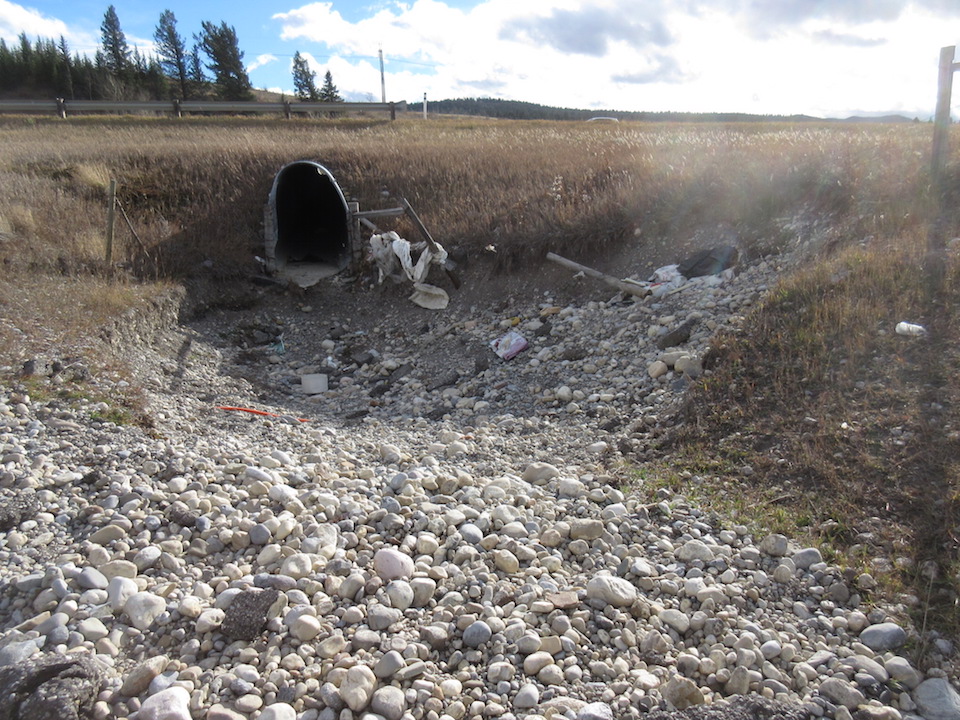 43
Lighting
Refers to lighting in culvert grade separations and pedestrian underpasses
Not applicable for stock underpasses  - rate X
If lighting does not exist but in opinion of inspector is required rate X and provide comment and recommendation
Minor damage that does not affect operation or functionality rate 5
Defects affecting operation and functionality rate 4 or less
44
Structure In Use
Refers to whether the Stock underpass is used for it’s intended purpose

Indicate “In Use” by Yes or No

If there is evidence the structure is no longer in service, then circle “N” and make a note in the “explanation of condition” regarding the circumstances (e.g. guide fence is down)

Provide comment/explanation if “No” (e.g. guide fencing is down)
45
General Rating – Grade Separations – Road Under
Governing Elements – (refer to 1.10.5 and 10.7 (Bridges), 1.10.10 and 13.8.7 (Culverts)).

Road Alignment rating

Roadway Surface rating (Culvert GS only)

Traffic Safety Features rating (except improperly lapped guardrail)

Bank Stability rating of 4 or less

Drainage rating
46
Sample Completed FormGrade Separation – Road Under
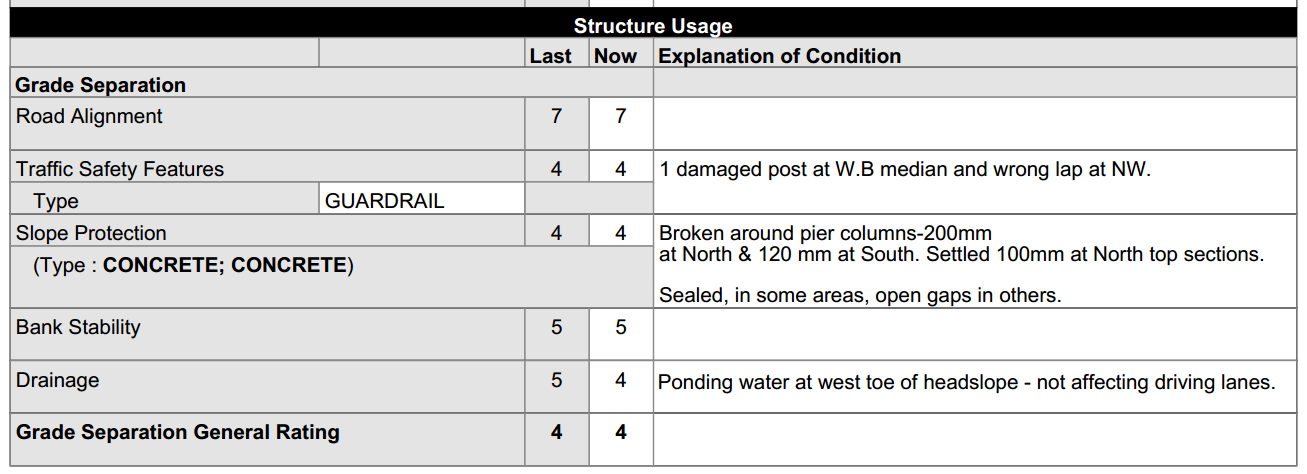 47
General Rating – Animal or Pedestrian Underpasses
Governing Elements – (refer to 1.10.10 and 13.8.7)

Road Surface rating

Drainage rating
48
Sample Completed FormAnimal Under Pass
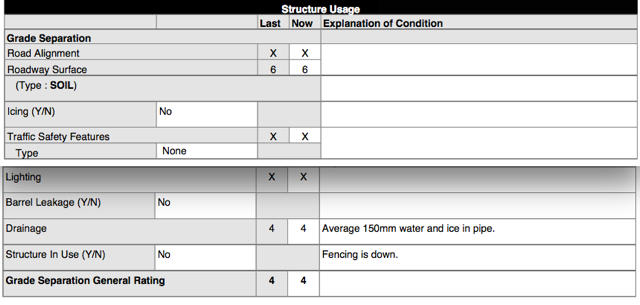 49
Alberta Infrastructure and Transportation Extranet
https://extranet.inftra.gov.ab.ca/inftra_login.html
50
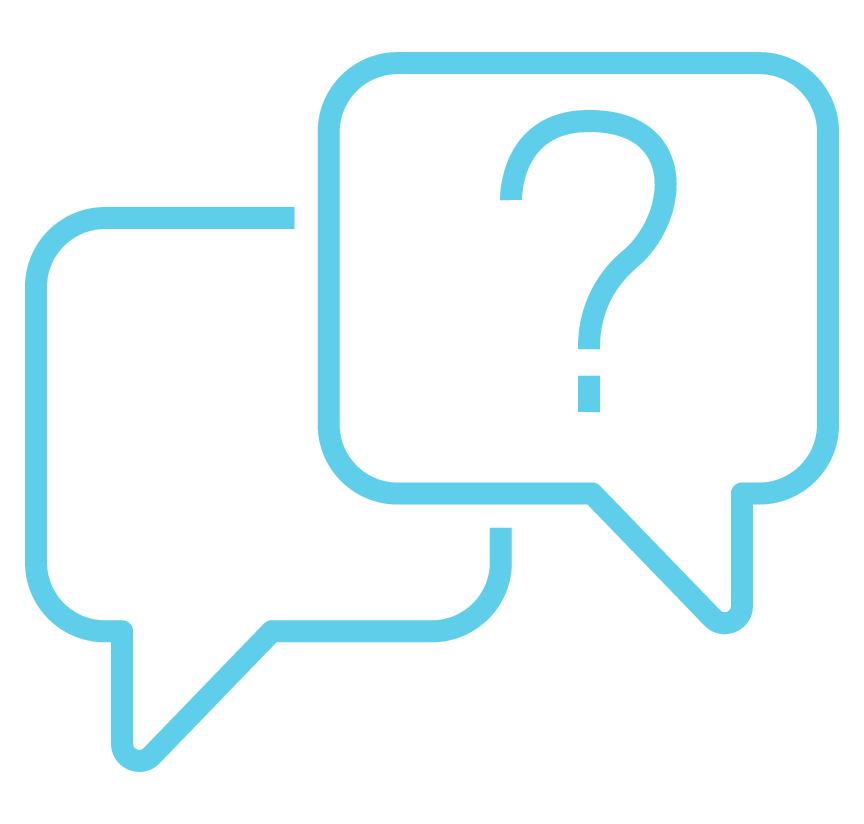 Questions?